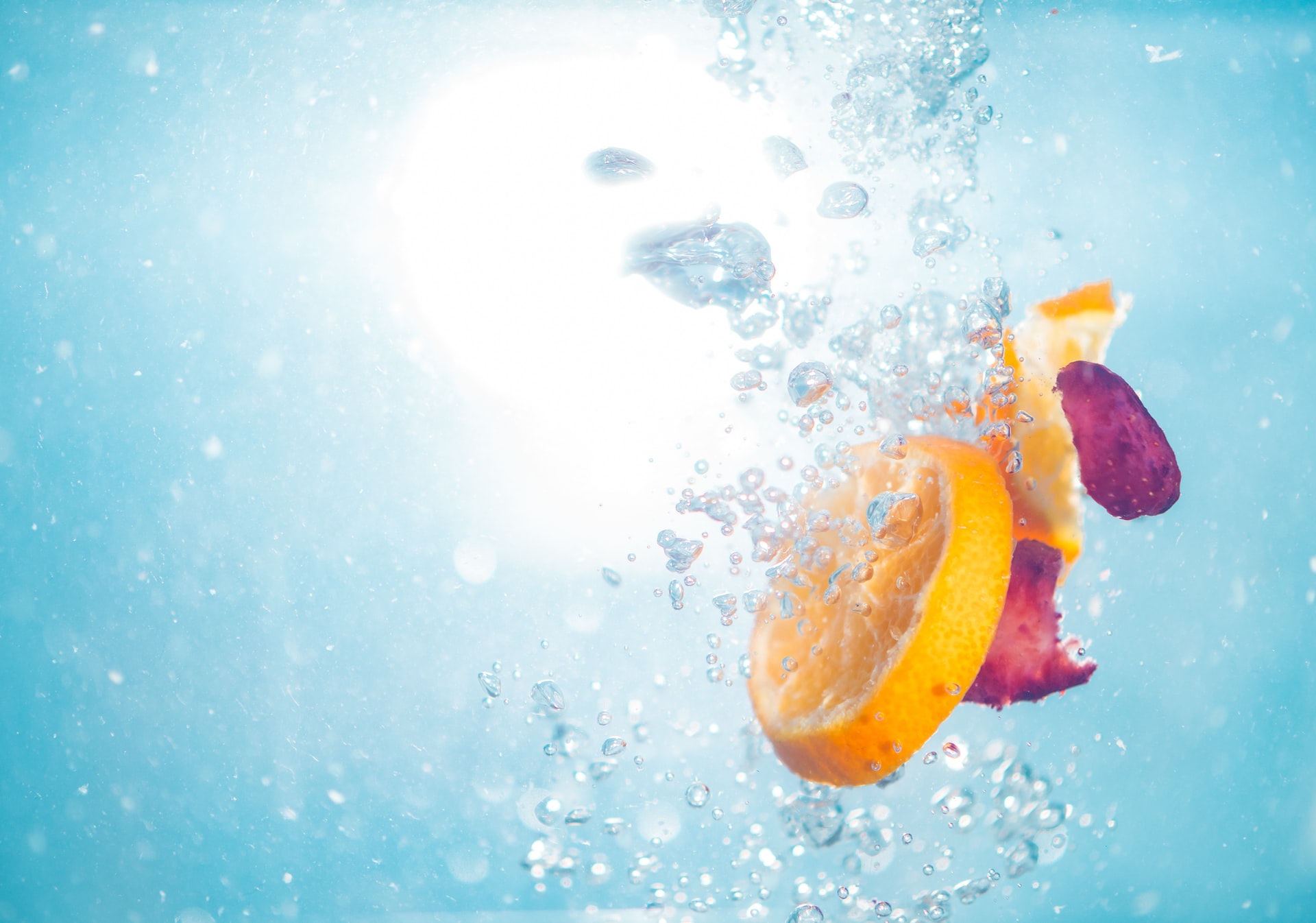 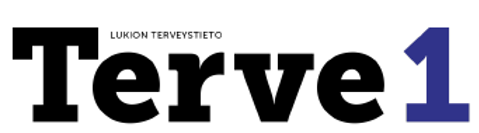 TERVEYS
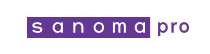 Kuva: Unsplash.com/JamieStreet
Terveys on kokonaisvaltaista hyvinvointia

	”Terveys on täydellisen fyysisen, 	psyykkisen, henkisen ja sosiaalisen 	hyvinvoinnin dynaaminen tila eikä 	vain sairauden tai heikkouden 	puuttumista.” - WHO

Terveys on toimintakykyä ja voimavaroja
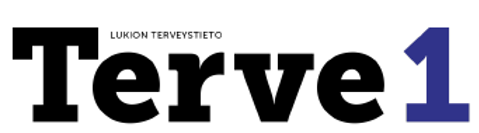 Mitä terveys on?
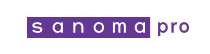 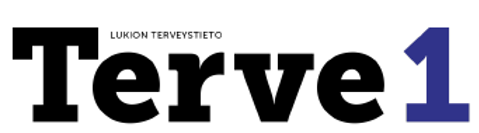 Terveyden osa-alueet
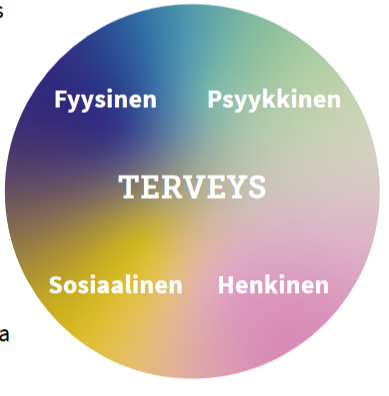 Terveys vaikuttaa kokonaisvaltaisesti hyvinvointiin
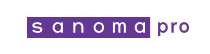 Fyysinen terveys
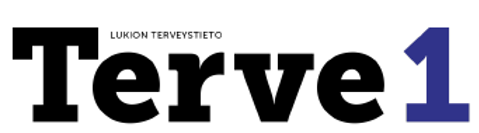 Kehon toiminta ja suorituskyky

Elimistön rakenteiden terve kasvu ja kehitys (lihakset, luusto)

Fysiologiset toiminnot (aineenvaihdunta, hermosto, hormonit)

(Monia osa-alueita voidaan kuvata ja mitata)
Kuva: Unsplash.com/Maarten Duineveld
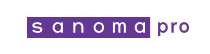 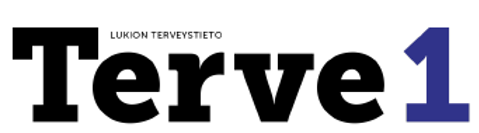 Psyykkinen terveys
Mielenterveys ja mielenterveystaidot

Hyvinvoinnin perusta

Kyky tunnistaa omat vahvuudet ja voimavarat

Kyky selviytyä paineista ja vaikeuksista

Riittävät tunnetaidot

Tiedolliset ja älylliset toiminnot
Kuva: Unsplash.com/Laura Adai
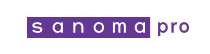 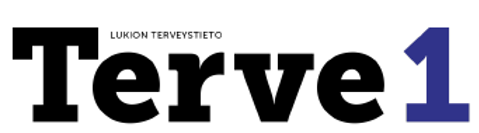 Sosiaalinen terveys
Kyky solmia ja ylläpitää ihmissuhteita

Toista kunnioittavat vuorovaikutustaidot

Taito tulla toimeen erilaisten ihmisten kanssa

Itsensä kokeminen tarpeelliseksi omassa yhteisössä
Kuva: Unsplash.com/Dimitri Houtteman
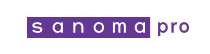 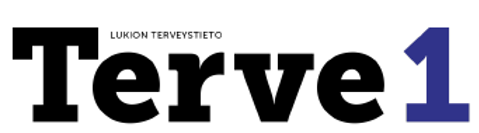 Henkinen terveys
Oman elämän kokeminen mielekkääksi

Eettisten arvojen ja moraalin kokeminen tärkeäksi

Vastuullisuus, pyrkimys yhteiseen hyvään

Tasapainoinen elämä itsensä ja ympäristön kanssa

Ihminen kokee olevansa eheä osa jotain suurempaa kokonaisuutta
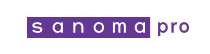 Kuva: Unsplash.com/JamesWheeler
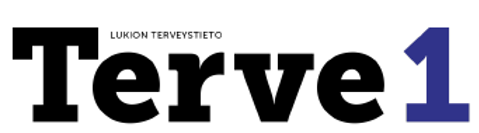 Terveydentilan arviointi
Subjektiivinen terveys
Objektiivinen terveys
Terveydenhuollon ammattilaisen arvio
Ihmisen oma kokemus ja arvio
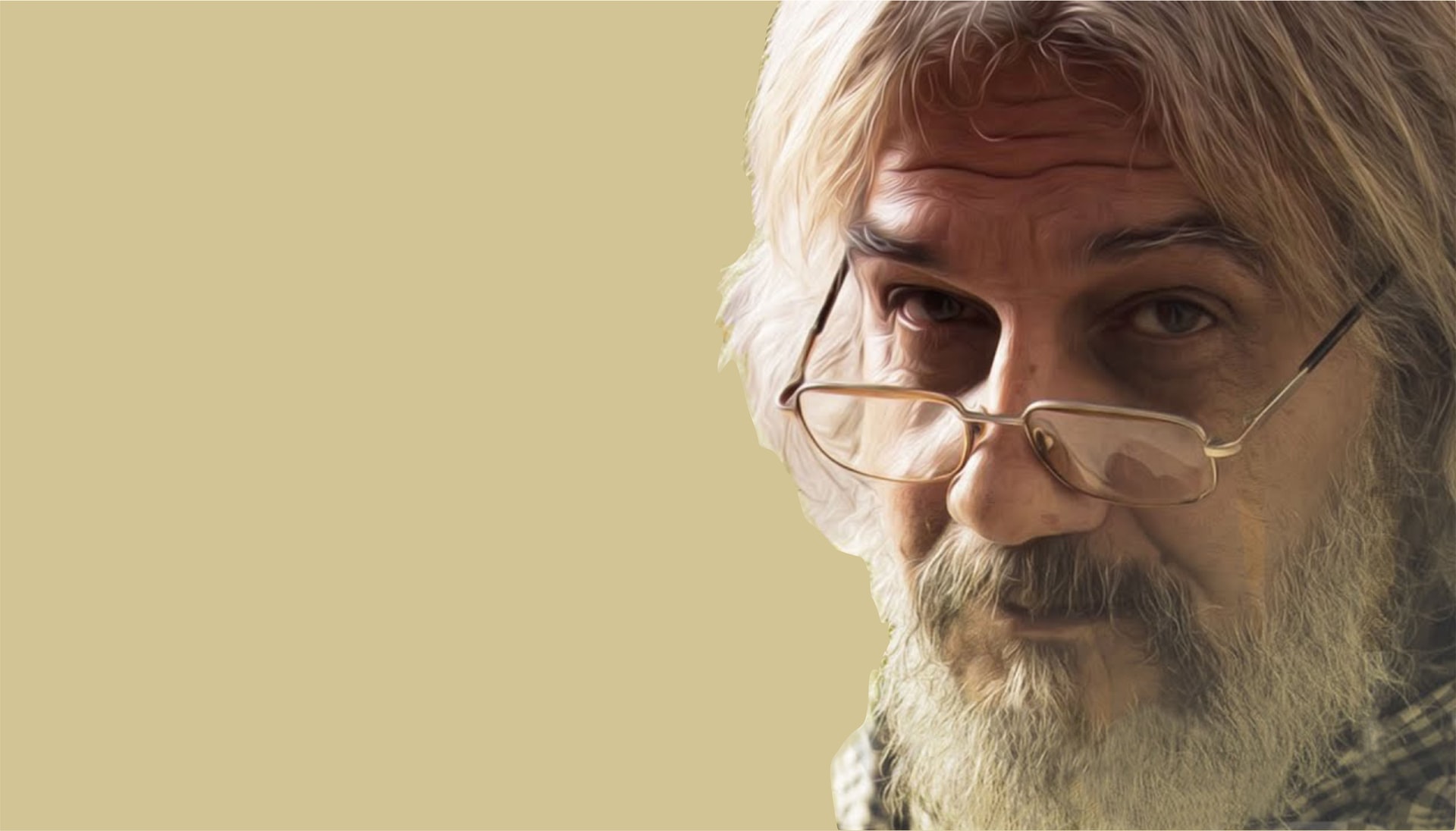 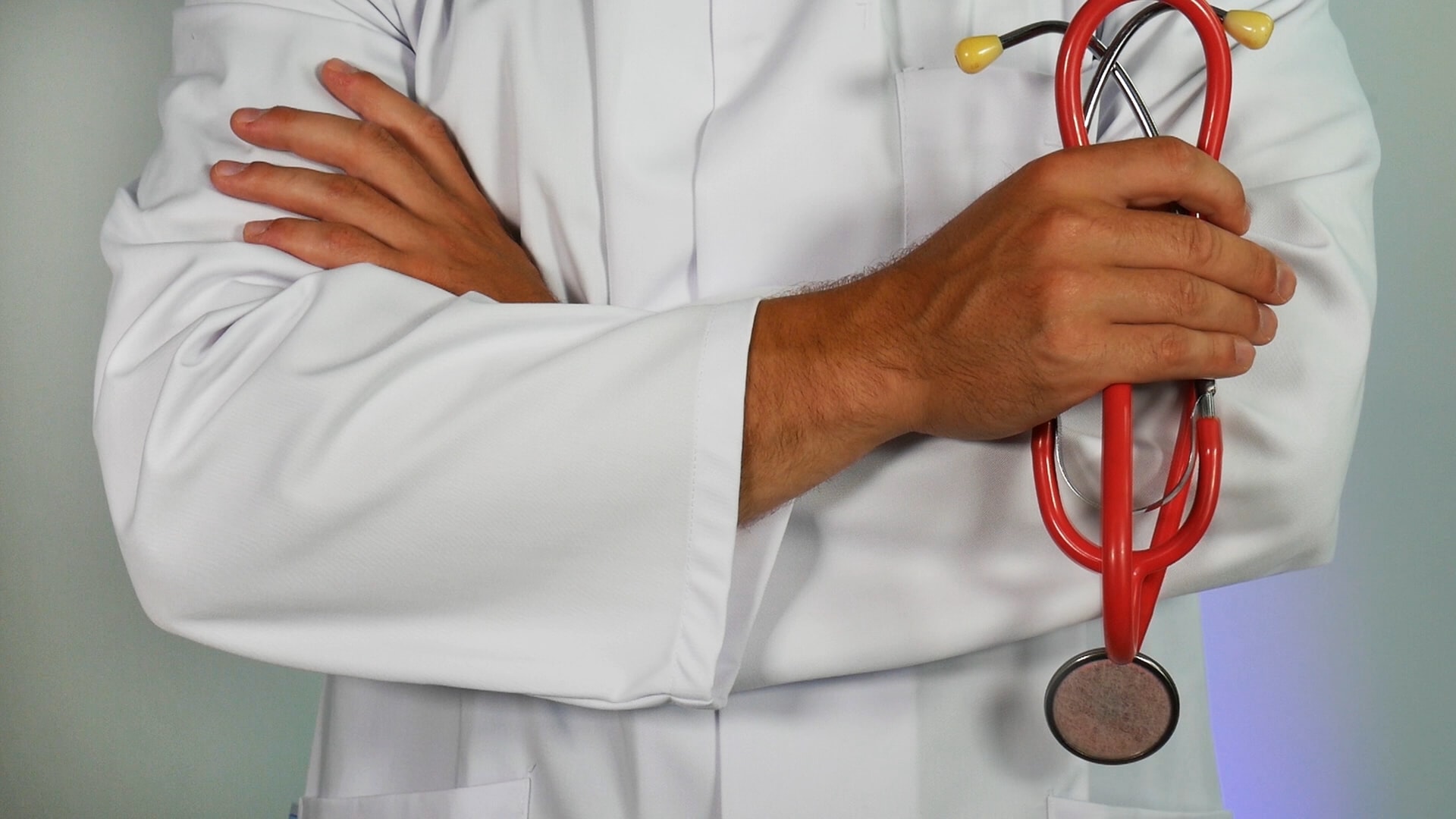 Kuva: Unsplash.com/Zazen Koan
Kuva: Unsplash.com/Online Marketing
Anna esimerkkejä siitä, miksi arviot saattavat joskus poiketa toisistaan.
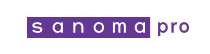 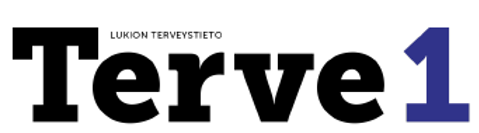 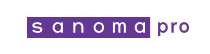 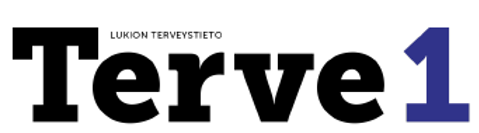 Eri tekijöiden vaikutus terveyteen
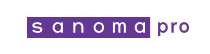 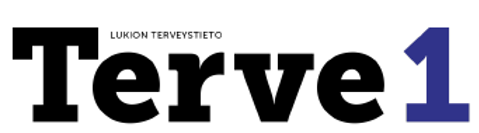 Yksilön vastuu terveydestä
Jokaisella on myös vastuu läheisten ja ympäristön terveydestä.
Jokaisella on vastuu omasta terveydestään
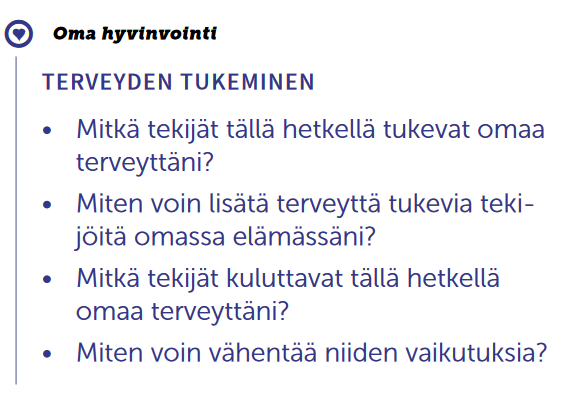 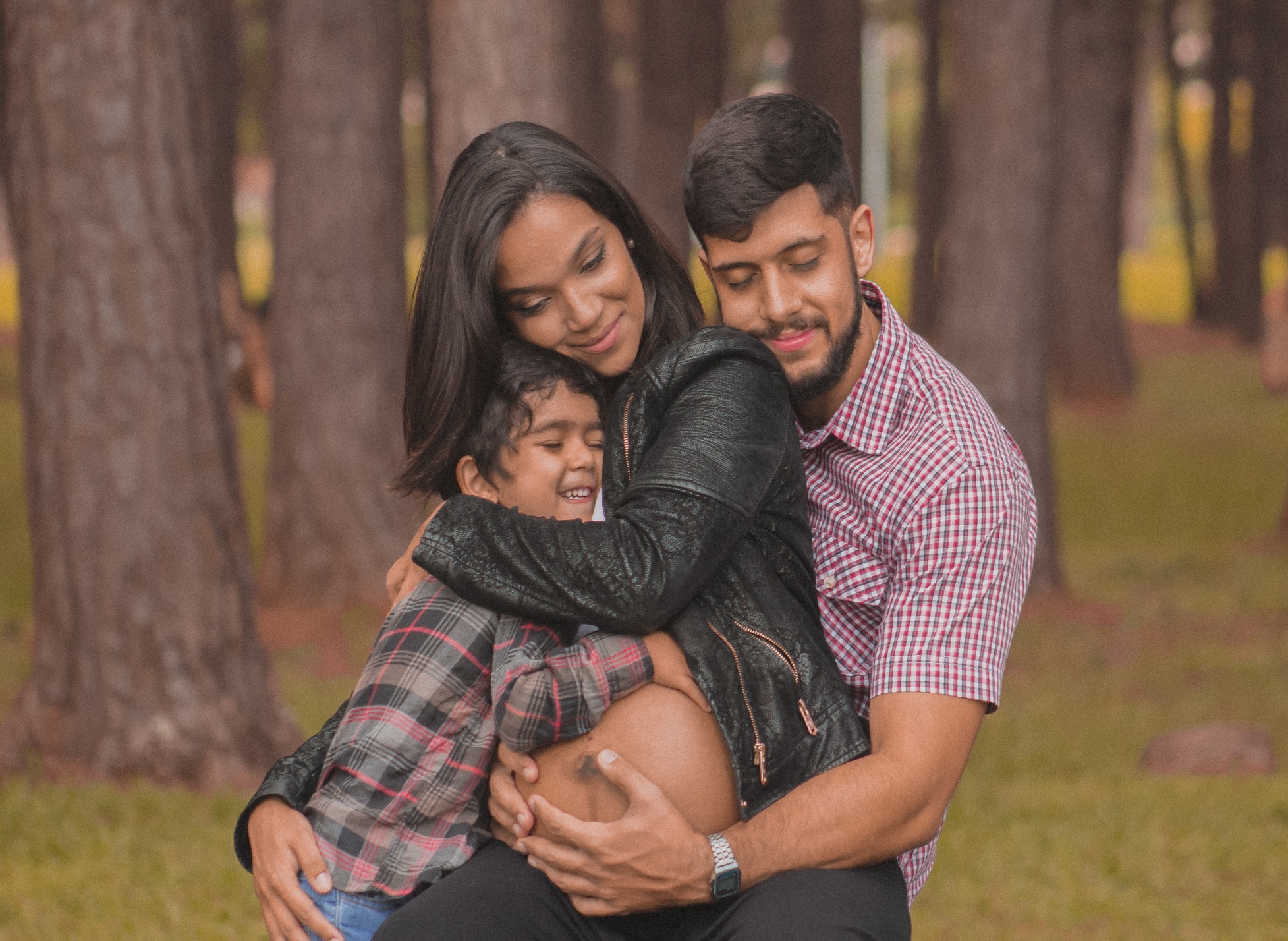 Kuva: Unsplash.com/Laercio Cavalcanti
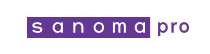 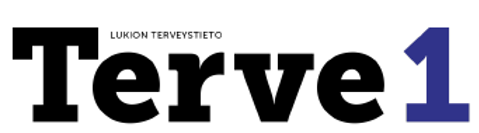 Yhteisöt ja yhteiskunta terveyden tukena
PROMOOTIO 
-Terveyden edistäminen
PREVENTIO 
- Sairauksien ennaltaehkäisy ja hoito 

Esimerkiksi 
Sosiaali- ja terveydenhuoltopalveluiden hyvä laatu ja saavutettavuus
Terveystarkastukset
Kansallinen rokotusohjelma
Toimiva vesi- ja viemäriverkosto
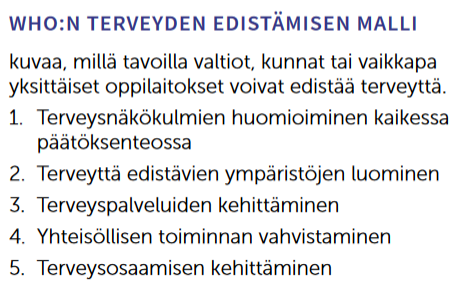 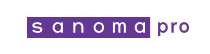